Autostrada A4
Craiova Suceava

Semnalizare

Craiova  Pitesti  Ploiesti  Buzau  Râmnicu-Sarat  Bacau  Suceava  UA
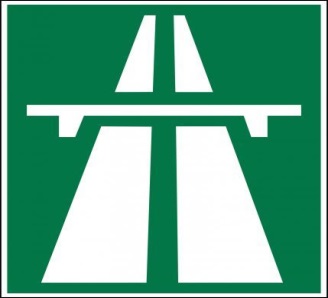 Version 2 Update 20.06.2016
Craiova Nord    
Horezu
65C
65F
Pitesti
Slatina
E574
E70
Bucuresti
Turnu Severin
Craiova Vest Sud
BG
Vest Sud
Craiova Est    
Ghercesti
643F
65F
Pitesti
Slatina
E574
E70
Bucuresti
Turnu Severin
Craiova Vest Sud
BG
Vest Sud
Pitesti	 			113 km
Râmnicu Vâlcea	118 km
Drâgâsani			  64 km
Slatina				  43 km
E574 x E70			    3 km
E574
A4
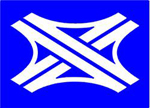 E70 x E574
A4 x A6

Mischii
2000 m
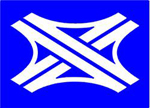 2
E574   A4
E70   A6
Pitesti
Slatina
Bals

1500 m
Bucuresti
Craiova Est
Turnu Severin
Craiova Nord

1500 m
Est
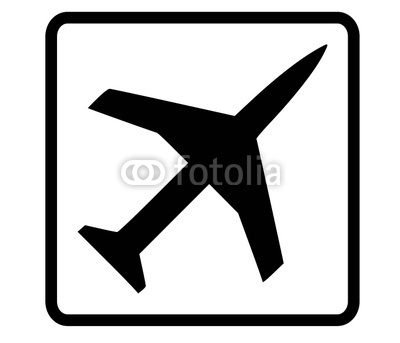 Nord
Directie Pitesti
Sibiu
Cluj Napoca
Ploiesti
Brasov
Suceava
Iasi
UA
MD
[Speaker Notes: Distances à contrôler]
Directie Turnu Severin
Szeged
Arad
Timisoara 
Lugoj
Vidin
HU
BG
SRB
[Speaker Notes: Distances à contrôler]
E574   A4
E70   A6
Pitesti
Slatina
Bals

800 m
Bucuresti
Craiova Est
Turnu Severin
Craiova Nord

800 m
Est
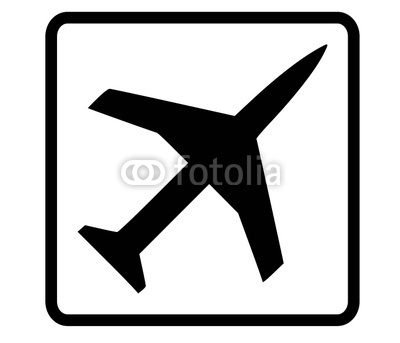 Nord
E70 x E574
A4 x A6

Mischii
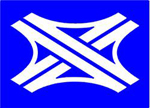 2
E70   A6
Bucuresti
Craiova Est
Turnu Severin
Craiova Nord
E574   A4
Est
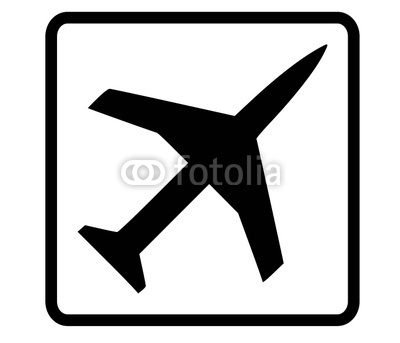 Pitesti
Slatina
Bals
Nord
E574 x E70
E70   A6
E70   A6
Arad
Timisoara
Turnu Severin
Craiova Nord
Bucuresti
Alexandria
Giurgiu
Craiova Est
HU
BG
Nord
Est
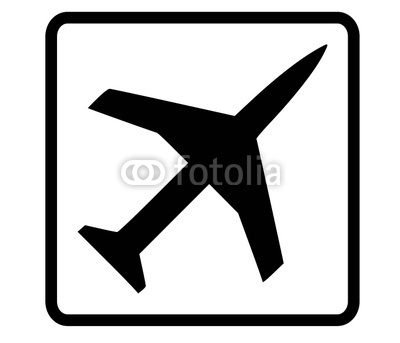 Pitesti	 			109 km
Râmnicu Vâlcea	115 km
Drâgâsani			  60 km
Slatina				  39 km
E574
A4
2000 m
3
Bals
65
Pour TOUS les panneaux,  à contrôler / corriger
Gâneasa
Bals
Oboga

1000 m
65
643
3
Bals
Oboga

1000 m
65
643
Iesire
3
Pitesti	 			  96 km
Râmnicu Vâlcea	101 km
Drâgâsani			  47 km
Slatina				  26 km
E574
A4
2000 m
4
Gâneasa
65
Slatina
Gâneasa
Caracal
Drâgâsani
Râmnicu Vâlcea

1000 m
64
4
Gâneasa
Caracal
Drâgâsani
Râmnicu Vâlcea
64
Iesire
4
Ploiesti	 		184 km
Câmpulung		130 km
Targoviste		137 km
Pitesti			  79 km
Slatina			  10 km
E574
A4
2000 m
5
Slatina
65
Scornicesti
Slatina

1000 m
65
5
Slatina
65
Iesire
5
Ploiesti	 		176 km
Câmpulung		122 km
Targoviste		128 km
Pitesti			  71 km
E574 x E81		   70 km
E574
A4
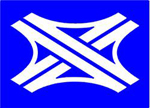 2000 m
6
Scornicesti
703C
Lunca Corbului
Scornicesti
Jitaru

1000 m
703C
65
6
Scornicesti
Jitaru

1000 m
703C
65
Iesire
6
Ploiesti	 		156 km
Câmpulung		102 km
Targoviste		108 km
Pitesti			  51 km
E574 x E81		  50 km
E574
A4
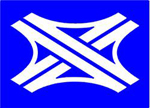 Iesire
7
RESERVE 1
2000 m
8
Lunca Corbului
65
Pitesti
Lunca Corbului
Costesti

1000 m
65
679
8
Lunca Corbului
Costesti
65
679
Iesire
8
Ploiesti	 		131 km
Câmpulung		  77 km
Targoviste		  83 km
Pitesti			  25 km
E574 x E81		  24 km
E574
A4
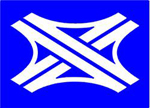 2000 m
9
Pitesti
65
Bucuresti   AradPloiesti
Pitesti
Albota
Cerbu

1000 m
65
E7 0 x A0
Iesire 9
E574
65
Pitesti
Albota
Cerbu
Pitesti Sud
E574 x E81
Bucuresti
Arad
Ploiesti
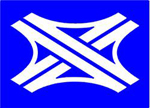 Bucuresti 		      km
Ploiesti			      km
Câmpulung		      km
Targoviste		      km
E574 x E81		      km
E574
A4
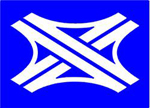 E81 x E574
A1 x A4

Pitesti Sud
3000 m
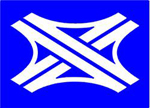 10
A4
E81   A1
Ploiesti
Targoviste

2000 m
Pitesti 

Bucuresti   Oarja         
Arad

2000 m
Sud Centru Est Nord
Oarja
Directie Arad
Szeged
Timisoara
Turnu Severin
Cluj Napoca
Targu Mures
Sibiu
H
SRB
BG
[Speaker Notes: Distances à contrôler]
Directie Ploiesti
Brasov
Galati
Bacau
Suceava
Iasi
UA
UA
MD
[Speaker Notes: Distances à contrôler]
A4
E81   A1
Ploiesti
Targoviste

1000 m
Pitesti 

Bucuresti   Oarja         
Arad

1000 m
Sud Centru Est Nord
Oarja
E81 x E574
A1 x A4

Pitesti Sud
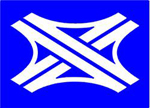 10
Pitesti Sud     E574 x A81
A4
E81   A1
Ploiesti
Targoviste
Topoloveni
Pitesti 

Bucuresti   Oarja         
Arad
Sud Centru Est Nord
Oarja
E81   A1

Arad   Sibiu
Pitesti
E81   A1

Bucuresti
Oarja
Sud Centru Est Nord
E81   A1
Bucuresti
Iesire 6
Oarja
503
Si nécessaire, Corriger A1a en conséquence
Brasov	 		      km
Buzau			      km
Ploiesti			      km
E577 x E60		      km
Targoviste		      km
A4
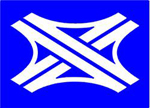 2000 m
11
Topoloveni
7
Targoviste Vest
Vest
Topoloveni
Vranesti
Leordeni

1000 m
7
11
Topoloveni
Vranesti
Leordeni
7
Iesire
11
Brasov	 		      km
Buzau			      km
Ploiesti			      km
E577 x E60		      km
Targoviste		      km
A4
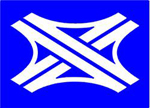 2000 m
12
Targoviste
Vest
72A
Sud
TargovisteNord   Centru
Centru
Nord
Targoviste
Voinesti
Gaesti

1000 m
Vest
Sud
72A
72
12
Targoviste
Voinesti
Gaesti

1000 m
Vest
Sud
72A
72
Iesire
12
Brasov	 		148 km
Buzau			127 km
Ploiesti			  58 km
E577 x E60		  49 km
Targoviste		  16 km
A4
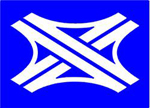 2000 m
13
Targoviste
Nord
71
Centru
Ditesti
Targoviste
Puciosa
Râzvad

1000 m
Nord
Centru
71
72
13
Targoviste
Puciosa
Râzvad
Nord
Centru
71
72
Iesire
13
Brasov	 		137 km
Buzau			126 km
Urziceni			118 km
Ploiesti			  52 km
E577 x E60		   43 km
A4
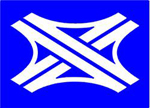 Iesire
14
RESERVE 2
2000 m
15
Ditesti
720
E577 x E60A4 x A3Ring Ploiesti
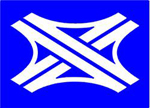 Ditesti
Calinesti

1000 m
720
15
Ditesti
Calinesti
720
Iesire
15
Brasov	 		 116 km
Buzau			   99 km
Urziceni			   90 km
Ploiesti			   22 km
E577 x E60  	    13 km
A4
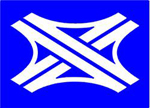 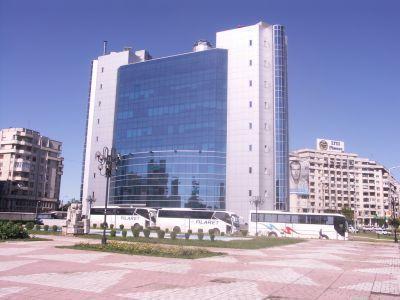 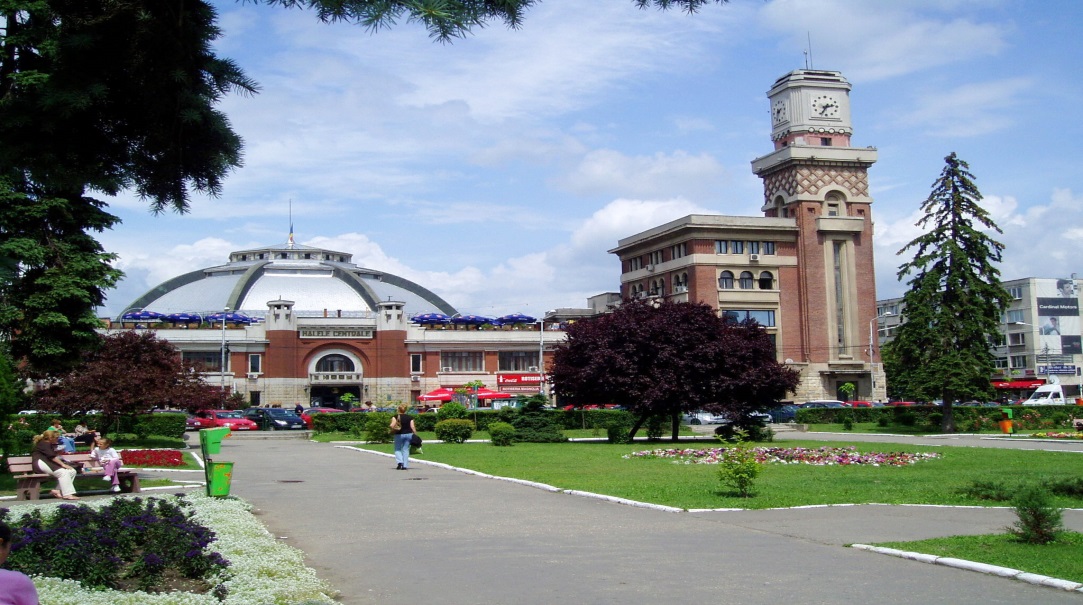 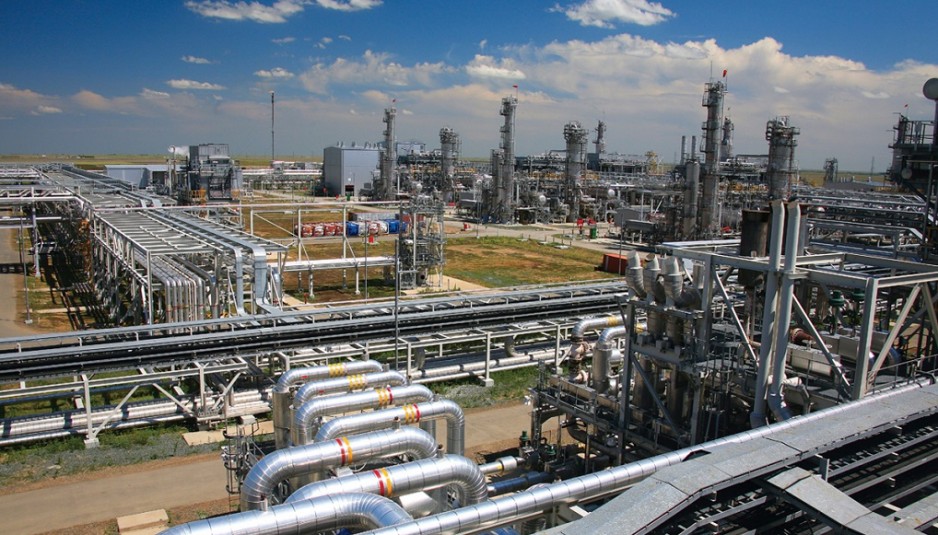 Ploiesti
Brasov
Buzau
Ploiesti Nord E577 A4
Ploiesti
City
A4
Ploiesti Est
Targoviste
Ploiesti Vest E60 A3
MEMENTO
Bucarest
E60 x E577
A3 x A4

Buda
3000 m
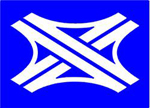 16
Ploiesti Nord  Est
Ploiesti Centru Sud
Nord
Est
Centru
Sud
Brasov	
Bucuresti
Ploiesti
 

2000 m
Suceava
Iasi
Galati 
Ploiesti Blejoi

2000 m
UA
MD
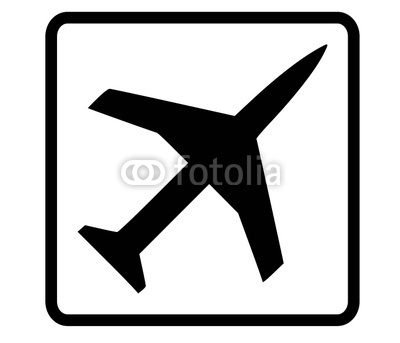 Centru
Parcul Industrial Vest
Blejoi
Directii Suceava   Iasi   Galati
Bacau
Brâila
Tulcea
Buzau
Urziceni
[Speaker Notes: Distances à contrôler]
Directie Brasov
Cluj Napoca
Targu Mures
Arad
Turnu Severin
Sibiu
[Speaker Notes: Distances à contrôler]
Ploiesti Nord  Est
Ploiesti Centru Sud
Nord
Est
Centru
Sud
Brasov	
Bucuresti
Ploiesti
 

1000 m
Suceava
Iasi
Galati 
Ploiesti Blejoi

1000 m
UA
MD
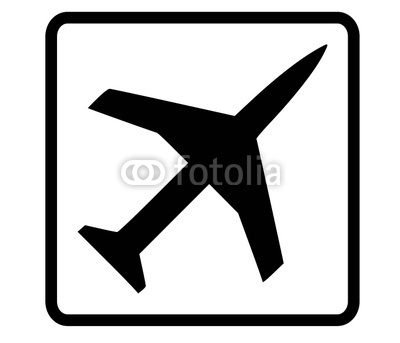 Centru
Parcul Industrial Vest
Blejoi
E60 x E577
A3 x A4

Buda
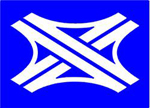 16
E577     A4
E60     A3
Brasov	
Bucuresti
Ploiesti
Suceava
Iasi
Galati 
Ploiesti
UA
MD
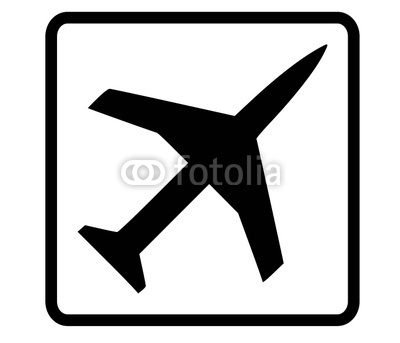 Centru
Parcul Industrial Vest
Nord
Blejoi
E70 x A0
E60    A3
E60   A3
Brasov
Câmpina
Baicoi
Bucuresti

Ploiesti
Centru
Sud
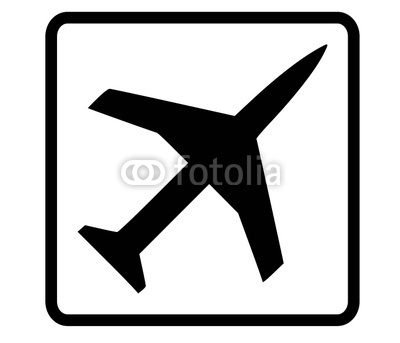 Parcul Industrial Vest
2000 m
17
Ploiesti
Nord
1A
Blejoi
Ring Ploiesti  Est  Sud
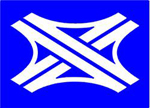 Ploiesti  Nord  Centru
Vâlenii de Munte
Blejoi
Bucov

1000 m
Nord
Centru
1A
1B
17
Ploiesti Nord Centru
Vâlenii de Munte
Blejoi
Bucov
Centru
Nord
1A
1B
Iesire
17
Suceava	 	402 km
Iasi				380 km
Buzau			  73 km
Urziceni			  65 km
Ploiesti Est		     8 km
E577
A4
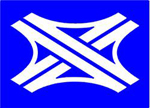 Ring Ploiesti
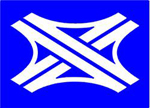 18
E577   A4
Ring Ploiesti Est
Bucuresti	
Ploiesti

Ploiesti

2000 m
Suceava
Iasi
Galati
Albesti Paleologu

2000 m
UA
Est
Sud
MD
Centru
Dâmbu
Directii Suceava   Galati
Bacau
Brâila
Tulcea
Buzau
Urziceni
[Speaker Notes: Distances à contrôler]
Ring Ploiesti
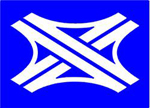 18
E577   A4
Ring Ploiesti Est
Bucuresti	
Ploiesti

Ploiesti

1000 m
Suceava
Iasi
Galati
Albesti Paleologu

1000 m
UA
Est
Sud
MD
Centru
Dâmbu
E60 x A7
E577   A4
Ring Ploiesti
Suceava
Iasi
Galati
Albesti Paleologu
Bucuresti	
Ploiesti

Ploiesti
UA
Est
Sud
MD
Centru
Dâmbu
Suceava	 	389 km
Iasi				367 km
Galati			201 km
Buzau			  60 km
Urziceni			  52 km
E577
A4
2000 m
19
Albesti Paleologu
1B
Mizil
Albesti Paleologu
Valea Ursoii
Urziceni
Urlati

1000 m
1B
1D
102C
19
Albesti Paleologu
Valea Ursoii
Urziceni
Urlati
1B
1D
102C
Iesire
19
Suceava	 	382 km
Iasi				360 km
Galati			194 km
Râmnicu Sârat	  88 km
Buzau			  52 km
E577
A4
2000 m
20
Mizil
1B
Buzau Sud
Sud
Mizil

1000 m
1B
20
Mizil

1000 m
1B
Iesire
20
Suceava	 	364 km
Iasi				342 km
Galati			175 km
Râmnicu Sârat	  71 km
Buzau			  36 km
E577
A4
Iesire
21
RESERVE 3
2000 m
22
Buzau
Sud
2B
Centru
Buzau Est
Est
Buzau

Urziceni
Pogoanele
Slobozia

1000 m
Sud
2B
Centru
2B
E85
2C
22
Buzau

Urziceni
Pogoanele
Slobozia
Sud
2B
Centru
2B
E85
2C
Iesire
22
Suceava	 	 334 km
Iasi				 312 km
Galati			 145 km
Râmnicu Sârat	   40 km
E85 x A5		   38 km
E577
A4
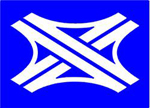 2000 m
23
Buzau  Est
Est
2B
E85   A4
2B
Buzau NordSuceava IasiBrâila via A5 Galati via A51000 m
Buzau Est
Gâlbinasi
Brâila via 2B
Galati via 2B

1000 m
Nord
Est
UA
MD
E85   A4
2B
Buzau NordSuceava IasiBrâila via A5 Galati via A5
Buzau Est
Gâlbinasi
Brâila via 2B
Galati via 2B
Nord
Est
UA
MD
Iesire
23
Suceava	 	 329 km
Iasi				 307 km
Galati			 136 km
Râmnicu Sârat	   36 km
E85 x A5		   34 km
E85
A4
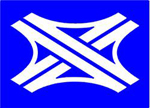 2000 m
24
Buzau Nord
2
Râmnicu SâratE85 x A5
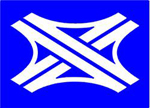 Buzau Nord
Posta Câlnâu

1000 m
Nord
2
24
Buzau Nord
Posta Câlnâu

1000 m
Nord
2
Iesire
24
Suceava	 	 316 km
Iasi				 294 km
Galati			 125 km
Râmnicu Sârat	   23 km
E85 x A5		   20 km
E85
A4
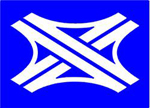 E85 x A5
A4 x A5

Râmnicu Sârat
3000 m
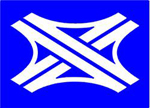 25
E85   A4
A5
Suceava
Iasi
Dumbrâveni

2000 m
Galati
Brâila
Boldu
Râmnicu Sârat

2000 m
UA
MD
Directie Galati
Constanza
Tulcea
Izmail
Cahul
DD
UA
MD
Delta Dunari
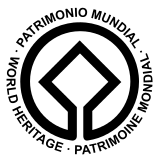 [Speaker Notes: Distances à contrôler]
E85   A4
A5
Suceava
Iasi
Dumbrâveni

1000 m
Galati
Brâila
Boldu
Râmnicu Sârat

1000 m
UA
MD
E85 x A5
A4 x A5

Râmnicu Sârat
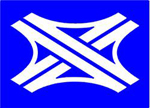 25
A5
E85   A4
Galati
Brâila
Boldu
Râmnicu Sârat
Suceava
Iasi
Dumbrâveni
UA
MD
A5
A5
Râmnicu Sârat
Galati
Brâila
Boldu
Suceava	 	 295 km
Iasi				 276 km
Bârlad			 135 km
Tecuci			   78 km
Focsani			   41 km
E85
A4
2000 m
26
Dumbrâveni
2
Focsani
Dumbrâveni

1000 m
2
26
Dumbrâveni
2
Iesire
26
Suceava	 	 274 km
Iasi				 252 km
Bârlad			 104 km
Tecuci			   55 km
Focsani			   19 km
E85
A4
2000 m
27
Focsani
23
Marasesti
Focsani

1000 m
23
27
Focsani
23
Iesire
27
Suceava	 	 256 km
Iasi				 234 km
Bârlad			   85 km
Onesti			   85 km
Tecuci			   37 km
E85
A4
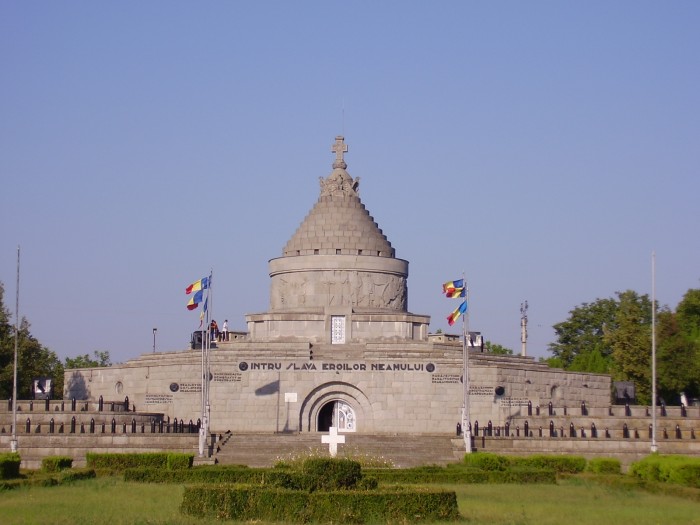 Marasesti
2000 m
28
Mârâsesti
2
Adjud
Mârâsesti
Tecuci



1000 m
2
E581
2L
Mausoleul Eroilor
Parcul Natural Putna Vrancea
28
Mârâsesti
Tecuci
2
E581
2L
Mausoleul Eroilor
Parcul Natural Putna Vrancea
Iesire
28
Suceava	 	 236 km
Iasi				 214 km
Bacau			   86 km
Bârlad			   69 km
Onesti			   66 km
E85
A4
2000 m
29
Adjud
2
Lespezi
Adjud
Onesti

1000 m
2
11A
29
Adjud
Onesti
2
11A
Iesire
29
Suceava	 	 209 km
Iasi				 187 km
Bacau			   59 km
Bârlad			   64 km
E85
A4
2000 m
30
Lespezi
11A
Pincesti
Lespezi
Adjudu Vechi
Bârlad
Vaslui via Bârlad

1000 m
11A
30
Lespezi
Adjudu Vechi
Bârlad
Vaslui via Bârlad
11A
Iesire
30
Suceava	 	 199 km
Iasi				 177 km
Vaslui			 132 km
Piatra Neamt	 111 km
Roman			   93 km
Bacau			   51 km
E85
A4
2000 m
31
Princesti
25B
Bacau SudE85 x A9
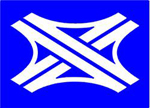 Pincesti
Râcâciuni

1000 m
25B
25E
31
Pincesti
Râcâciuni
25B
25E
Iesire
31
Suceava	 	 177 km
Iasi				 155 km
Vaslui			 111 km
Piatra Neamt	   90 km
Roman			   71 km
Bacau			   27 km
E85
A4
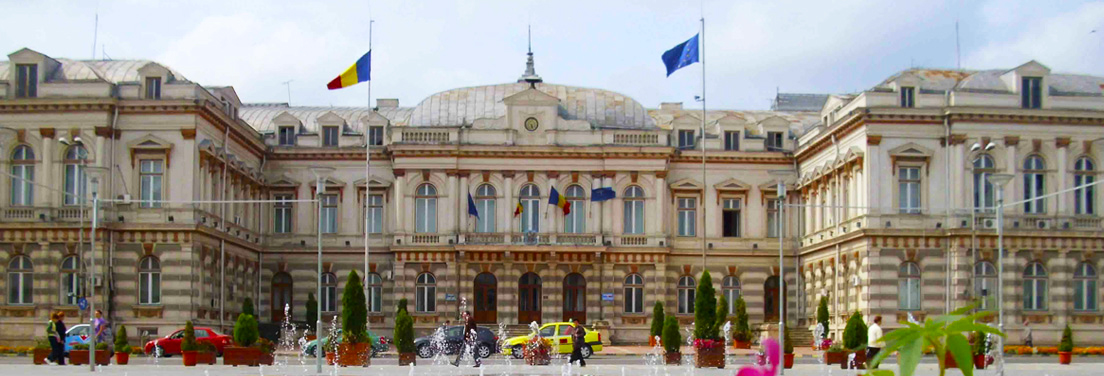 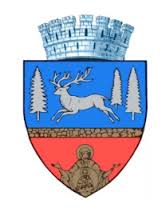 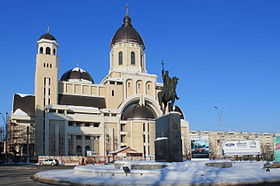 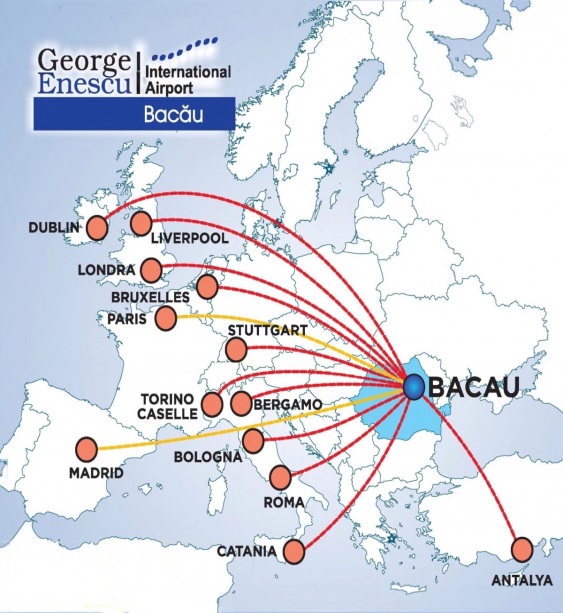 Bacau
E85 x A9
A4 x A9

Bacau Sud
3000 m
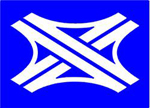 32
E85   A4
A9
Suceava
Iasi
Bacau

2000 m
Bacau  Sud Vest
Nicolai Bâlsescu


2000 m
Sud
Vest
UA
MD
Centru
Aeroportul G.Enescu
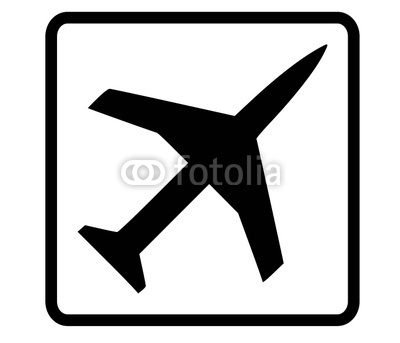 Nord
Zona Industriala
Directii Suceava Iasi
Botosani
Targu Neamt
Piatra Neamt
Chisinaû
Roman
Vaslui
UA
MD
[Speaker Notes: Distances à contrôler]
Directie Bacau Sud Vest
Brasov
Sfântu Gheorghe
Miercurea Ciuc
Onesti
[Speaker Notes: Distances à contrôler]
E85   A4
A9
Suceava
Iasi
Bacau

1000 m
Bacau  Sud Vest
Nicolai Bâlsescu


1000 m
Sud
Vest
UA
MD
Centru
Aeroportul G.Enescu
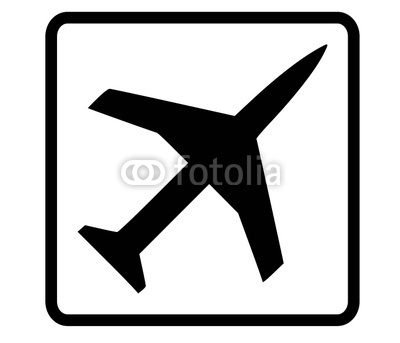 Nord
Zona Industriala
E85 x A9
A4 x A9

Bacau Sud
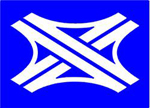 32
Bacau Sud     E85 x A9
E85   A4
A9
Suceava
Iasi
Bacau
Bacau  Sud Vest
Nicolai Bâlsescu
Vest
Sud
UA
MD
Centru
Aeroportul G.Enescu
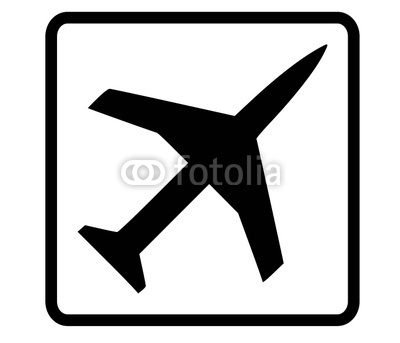 Nord
Zona Industriala
2000 m
33
Bacau Centru
Centru
2F
Bacau Nord
Nord
Bacau Centru

Vaslui

1000 m
Centru
Serbanesti
2F
33
Bacau Centru

Vaslui
Centru
2F
Serbanesti
Iesire
33
2000 m
34
Bacau Nord
Nord
2
Moldoveni
Bacau Nord

Buhusi

1000 m
2
Nord
Bogdan Vodâ
15
34
Bacau Nord

Buhusi
2
Nord
Bogdan Vodâ
15
Iesire
34
Suceava	 	 145 km
Iasi				 123 km
Pascani			 112 km
Targu Neamt	 101 km
Piatra Neamt	   82 km
Roman			   37 km
E85
A4
Iesire
35
RESERVE 4
2000 m
36
Moldoveni
158
Roman
Moldoveni
Buhusi

1000 m
158
36
Moldoveni
Buhusi
158
Iesire
36
Suceava	 	 120 km
Iasi				   98 km
Pascani			   87 km
Targu Neamt	   76 km
Piatra Neamt	   55 km
Roman			   12 km
E85
A4
2000 m
37
Roman
158
BâlanestiSuceavaIasi via E85  A4   md
UA
MD
Roman
Horia
Iasi via DN 2b

1000 m
15D
2
MD
2b
Iasi via DN 2b 85 km
Iasi via E85  A4 
170 km
37
Roman
Horia
Iasi via DN 2b
15D
2
MD
2b
Iesire
37
Suceava	 	 110 km
Iasi				 168 km
Pascani			   77 km
Targu Neamt	   66 km
Piatra Neamt	   45 km
E85 x A8		   52 km
E85
A4
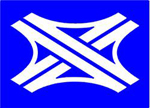 Iesire
38
RESERVE 5
2000 m
39
Bâlânesti
15D
Târgu NeamtE85 x A8
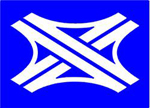 Bâlânesti
Piatra Neamt
Stefan cel Mare

1000 m
15D
208G
39
Bâlânesti
Piatra Neamt
Stefan cel Mare
15D
208G
Iesire
39
Suceava	 	   91 km
Iasi				 130 km
Falticeni    		   66 km
Pascani			   61 km
Targu Neamt	   32 km
E85 x A8		   26 km
E85
A4
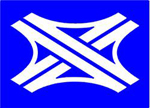 Iesire
40
RESERVE 6
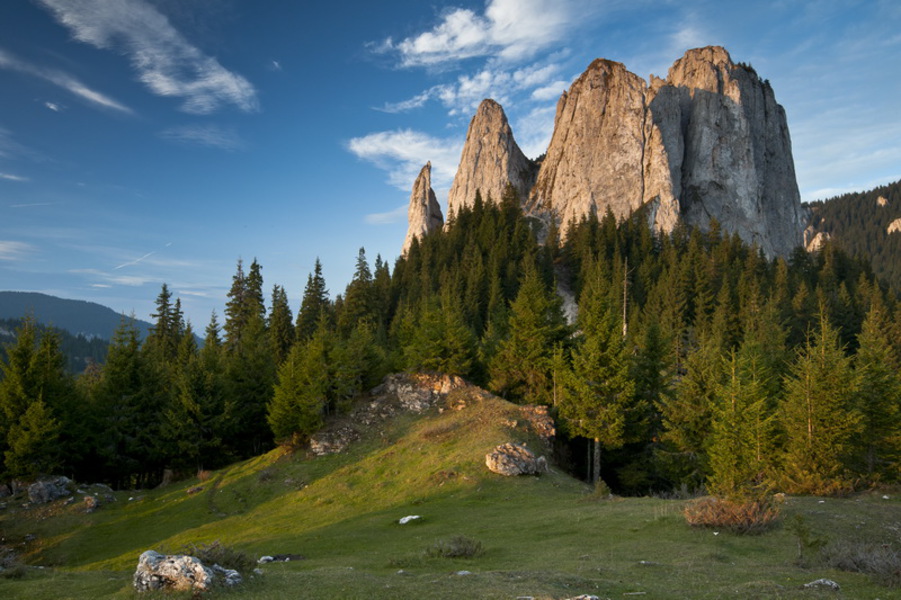 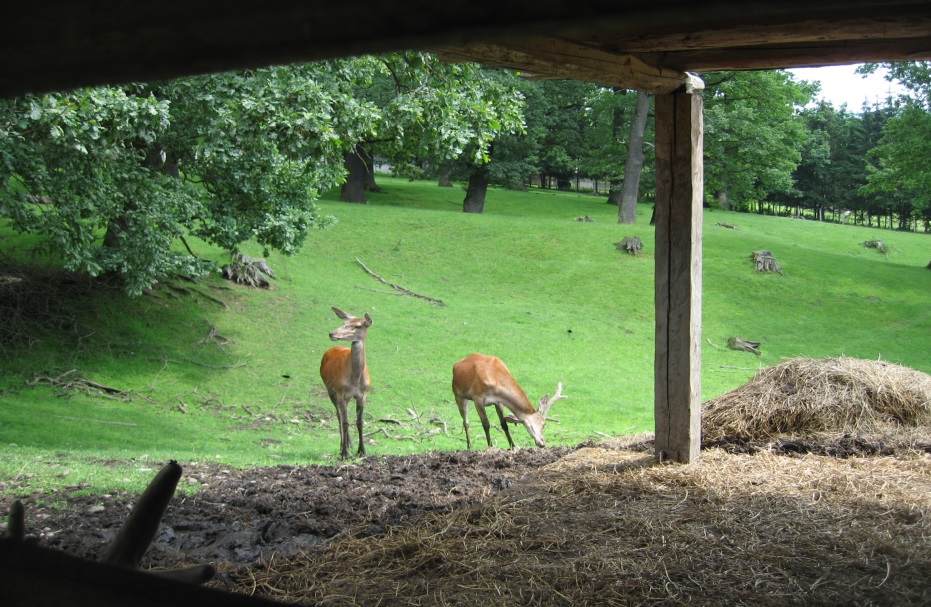 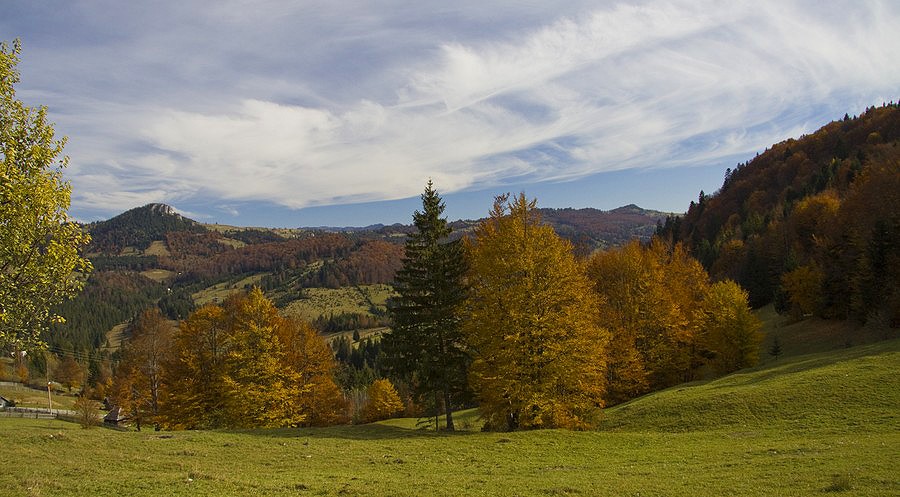 Parcul National Vânâtori Neamt
Directie Targu Mures
E85 x A8
A4 x A8

Târgu Neamt
3000 m
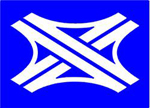 41
E85   A4
A8
Suceava
Targu Neamt


2000 m
Iasi
Targu Mures
Targu Neamt

2000 m
UA
MD
Est
Centru
Vest
Sud
Directie Suceava
Chernivsti
Siret
Râdâuti
Botosani
Fâlticeni
UA
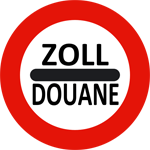 [Speaker Notes: Distances à contrôler]
Directie Targu Mures
Oradea
Cluj Napoca
Satu Mare
Arad
Timisoara
Turnu Severin
H
UA
H
SRB
BG
[Speaker Notes: Distances à contrôler]
Directie Iasi
Chisinâu
Bâlti
Ungheni
Târgu Frumos
Pascani
MD
MD
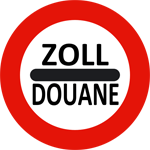 [Speaker Notes: Distances à contrôler]
E85   A4
A8
Suceava
Targu Neamt


1000 m
Iasi
Targu Mures
Targu Neamt

1000 m
UA
MD
Est
Centru
Vest
Sud
E85 x A8
A4 x A8

Târgu Neamt
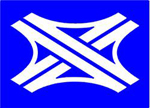 41
E85 x A8
E85   A4
A8
Suceava
Targu Neamt
Iasi
Targu Mures
Targu Neamt
UA
MD
Est
Centru
Sud
Vest
E85 x A8
A8
A8
Targu Mures
Targu Neamt
Iasi
Pascani
Motca
MD
Sud
Vest
Parcul National
Vânâtori Neamt
2000 m
42
Targu Neamt
Est   Centru
15B
Est
Centru
Vadu Moldovei
Targu Neamt

Dumbrava

500 m
Est
Centru
15B
42
Targu Neamt

Dumbrava
15B
Est
Centru
Iesire
42
Chernivsti	 	 143 km
Siret			 103 km
Botosani    		   99 km
Radauti			   93 km
Suceava		   58 km
Fâlticeni		   32 km
E85
A4
UA
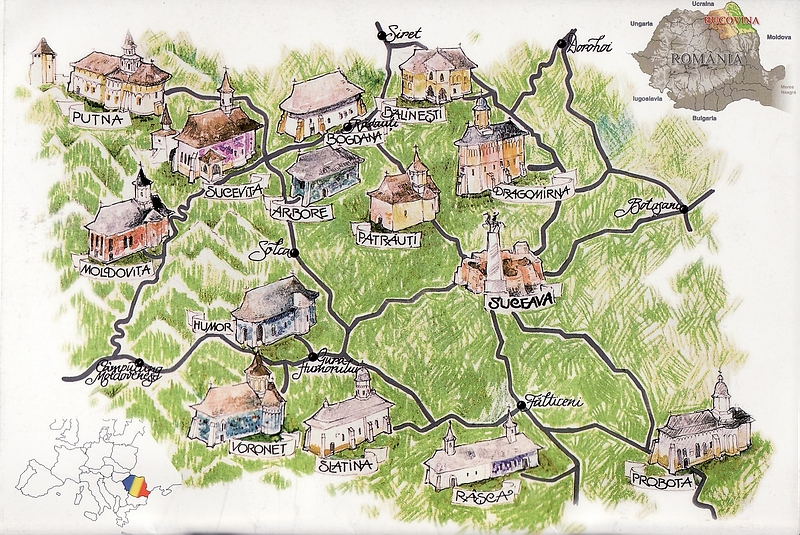 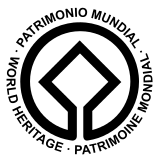 Les monastères de Bucovine
2000 m
43
Vadu Moldovei
2
Fâlticeni
Vadu Moldovei
Spâtâresti
Gura Humorului
Vatra Dornei

1000 m
2
2E
43
Vadu Moldovei
Spâtâresti
Gura Humorului
Vatra Dornei
2
2E
Iesire
43
Chernivsti	 	 119 km
Siret			   79 km
Botosani    		   75 km
Radauti			   71 km
Suceava		   34 km
Fâlticeni		     8 km
E85
A4
UA
2000 m
44
Fâlticeni
208
Suceava Sud
Sud
Fâlticeni
Preutesti

Scoala Militara

1000 m
208
Scoala Militarâ de
Subofiteri de Jandarmi
44
Fâlticeni
Preutesti

Scoala Militara
208
Scoala Militarâ de
Subofiteri de Jandarmi
Iesire
44
Chernivsti	 	 108 km
Siret			   68 km
Botosani    		   66 km
Radauti			   61 km
Suceava		   27 km
E85
A4
UA
Iesire
45
RESERVE 7
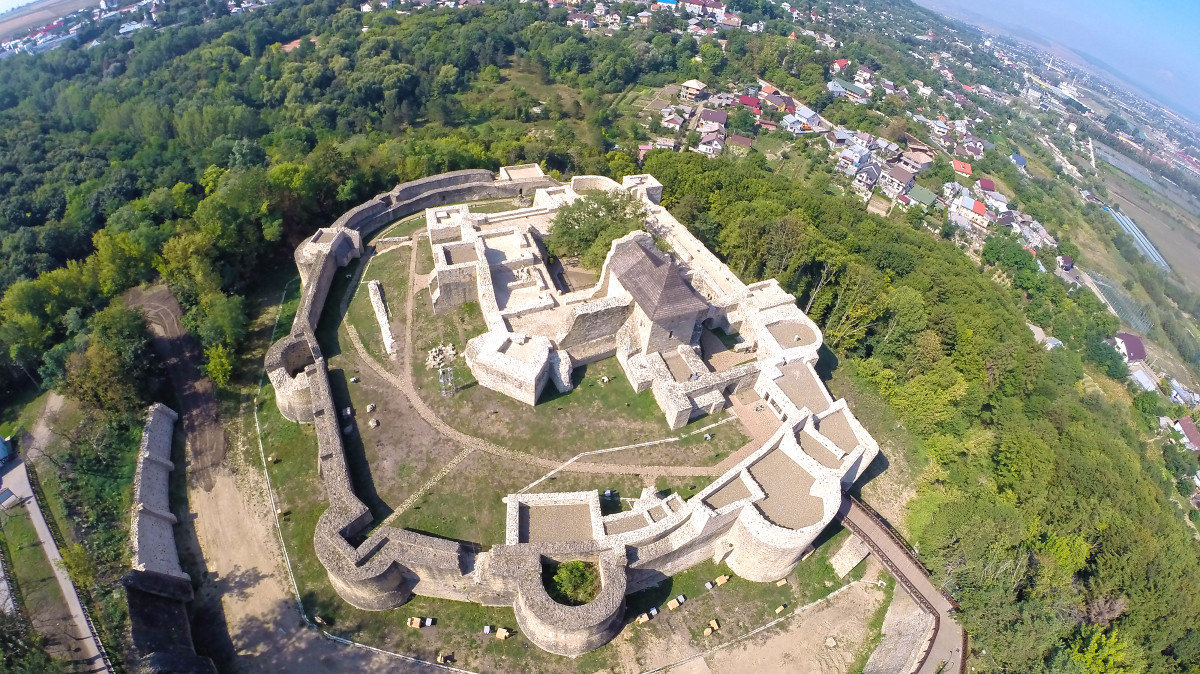 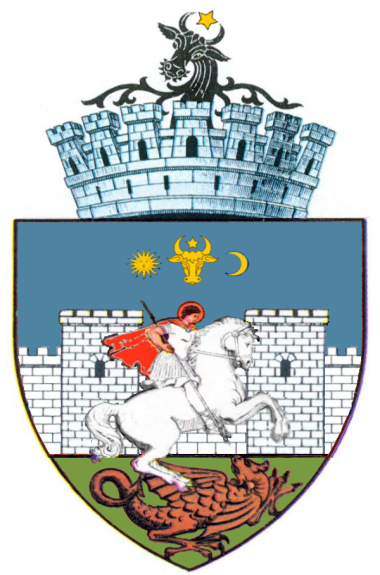 Suceava, patrie de Stéphane le Grand
2000 m
46
Suceava
Sud   Vest
17
E58
Sud
Vest
Suceava
Est
Centru
Nord
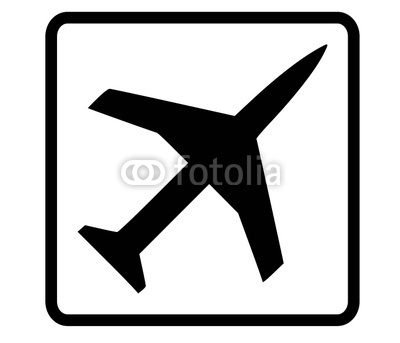 Suceava Sud Vest

Gura Humorului
Vatra Dornei

1000 m
Sud
Vest
Sfântu Ilie   Scheia
E58
17
46
Suceava Sud Vest

Gura Humorului
Vatra Dornei
Sud
Vest
Sfântu Ilie   Scheia
17
E58
Iesire
46
2000 m
47
Suceava
Est   Centru Ae
29
E58
Est
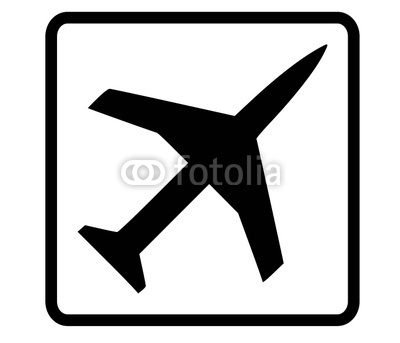 Centru
Suceava Nord
Nord
Suceava

Dumbraveni
Botosani

1000 m
Centru
Est
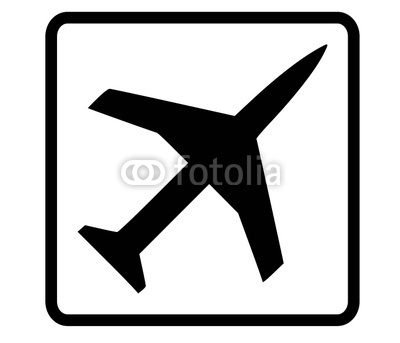 E58
29
47
Suceava

Dumbraveni
Botosani
29
Centru
Est
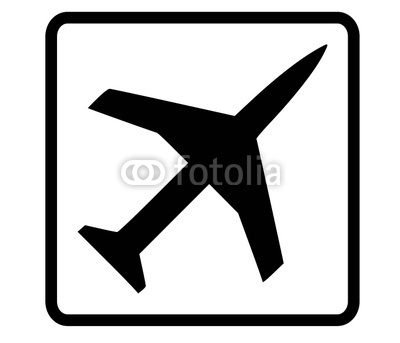 E58
Iesire
47
2000 m
48
Suceava Nord
Nord
29A
Zvoristea
Suceava Nord
Adâncata
Râdauti

1000 m
Nord
29A
29
48
Suceava Nord
Adâncata
Râdauti
Nord
29A
29
Iesire
48
Chernivsti	 	   84 km
Siret			   43 km
E85
A4
UA
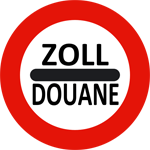 2000 m
49
Zvoristea
29A
SiretChernivsti
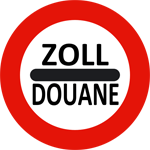 UA
Zvoristea
Dorohoi
Vârfu Câmpului

1000 m
29A
29C
49
Zvoristea
Dorohoi
Vârfu Câmpului
29A
29C
Iesire
49
Chernivsti	 	   63 km
Siret			   25 km
E85
A4
UA
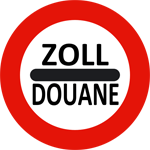 2000 m
50
Siret
Chernivsti
E85
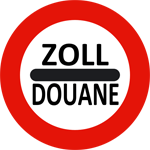 2
UA
Chernivsti
Siret
UA
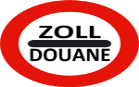 2
E85
1000 m
Fin provisoire de l’autoroute
Ende der Ausbaustrecke
Chernivsti
Siret
UA
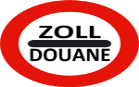 2
E85
Fin provisoire de l’autoroute
Ende der Ausbaustrecke
Iesire 50

Siret
Chernivsti
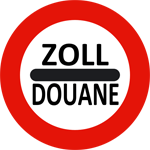 2
UA
E85
Siret
Râdâuti
2
Chernivsti
E85
UA
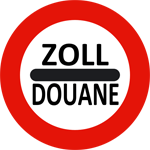 Sources
Ploiesti : https://www.google.ch/search?q=ploiesti&client=firefox-b&tbm=isch&tbo=u&source=univ&sa=X&ved=0ahUKEwj8g5iK8c3OAhVGkywKHUSoAdcQsAQIMQ&biw=1920&bih=932

Marasesti : https://www.google.ch/search?q=marasesti+mausoleu&client=firefox-b&tbm=isch&tbo=u&source=univ&sa=X&ved=0ahUKEwj4nrjI6c_OAhXIXhQKHYa0DHYQsAQIHQ&biw=1920&bih=932

Bacau : https://www.google.ch/search?q=bacau&client=firefox-b&tbm=isch&tbo=u&source=univ&sa=X&ved=0ahUKEwik1bS26c_OAhXEVBQKHWgvA3IQsAQIHQ&biw=1920&bih=932

Parcul national Vânâtori Neamt : https://www.google.ch/search?q=Parcul+national+V%C3%A2n%C3%A2tori+Neamt&client=firefox-b&tbm=isch&tbo=u&source=univ&sa=X&ved=0ahUKEwi1iIyj6c_OAhWFPRQKHVJcCIIQsAQINQ&biw=1920&bih=932

Monastères de Bucovine : https://www.google.ch/search?q=monasteri+bucovina&client=firefox-b&sa=X&biw=1920&bih=932&tbm=isch&tbo=u&source=univ&ved=0ahUKEwiFncGV6c_OAhXG6RQKHSmbBoEQsAQIGw

Suceava : https://www.google.ch/search?q=suceava&client=firefox-b&tbm=isch&tbo=u&source=univ&sa=X&ved=0ahUKEwjNspDX6M_OAhVMVhQKHasPCJ0QsAQINw&biw=1920&bih=932
Errata 1

Aux designers de réaliser des panneaux rationnels, efficients, lisibles, aérés, esthétiques,
       aux contours et liserés standardisés, adéquats et fonctionnels.